NIKOLA TESLA
ISTRAŽIVAČ, IZUMITELJ, GENIJ
Nikola Tesla
Nikola Tesla je bio istraživač, izumitelj i genij.
Rođen je 10. srpnja 1856. godine u Smiljanu, a umro je 7. siječnja 1943. godine u New Yorku.
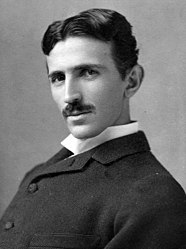 Kratka biografija
Kao mlad čovjek otišao je u Austriju gdje je studirao na sveučilištu. 
Bio je jako dobar u matematici i fizici. 
Kad je došao u SAD, imao je već puno ideja i izuma.
Na primjer, svi misle da je Marconi izmislio radio, ali Nikola Tesla je taj koji je napravio patenat za radio. 
Nakon Tesline smrti Američki kongres je odlučio da je Nikola Tesla bio pravi izumitelj radia.
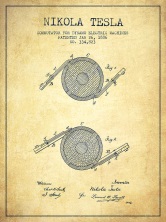 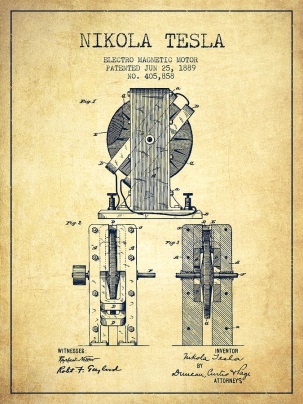 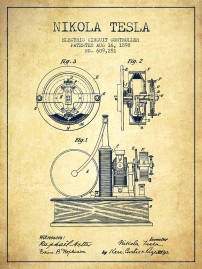 Izumi
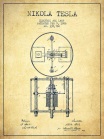 Nikola Tesla je za vrijeme svoga života izumio preko 700 patenata i izuma.
Jedan od najvažnijih izuma je indukcijski motor s izmjeničnim strujama.
Budući da Tesla nije 
   branio svoja prava za 
   sve svoje patente mnoge
   su ideje ukrali drugi
             znanstvenici.
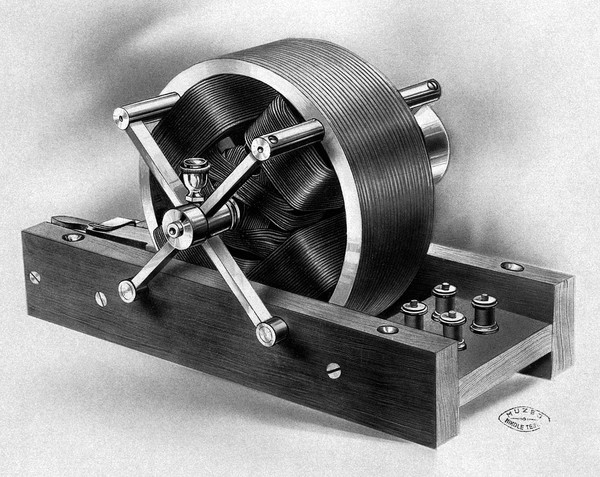 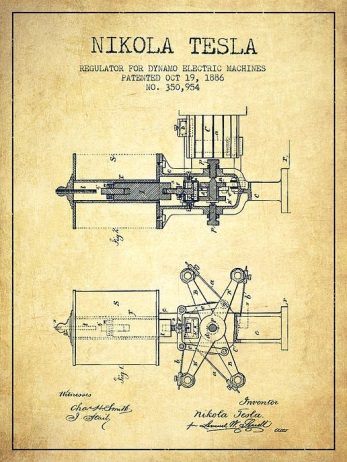 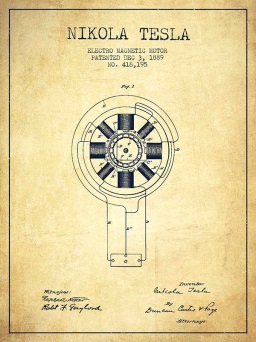 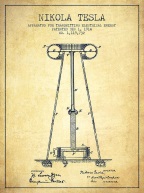 Tesla Coil
Tesla Coil je električni rezonantni transformatorski sklop kojeg je Tesla dizajnirao. 
Koristi se za proizvodnju električne energije visokonaponske, niske struje i visokofrekventne izmjenične struje.
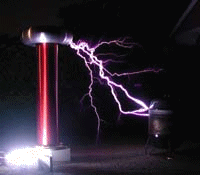 Plasma Globe
To je čista staklena kugla ispunjena mješavinom raznih plemenitih plinova s visokonaponskom elektrodom u središtu koju je izumio Nikola Tesla.
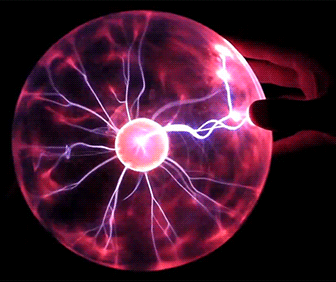 Teslin Toranj
Teslin Toranj je bio rana eksperimentalna bežična transmisijska stanica.
Tesla je namjeravao prenositi 
    poruke, pozive pa čak i slike preko
    Atlantika u Englesku.
Nažalost Tesla nije prikupio 
    dovoljno novaca pa je projekt 
    napušten 1906. godine.
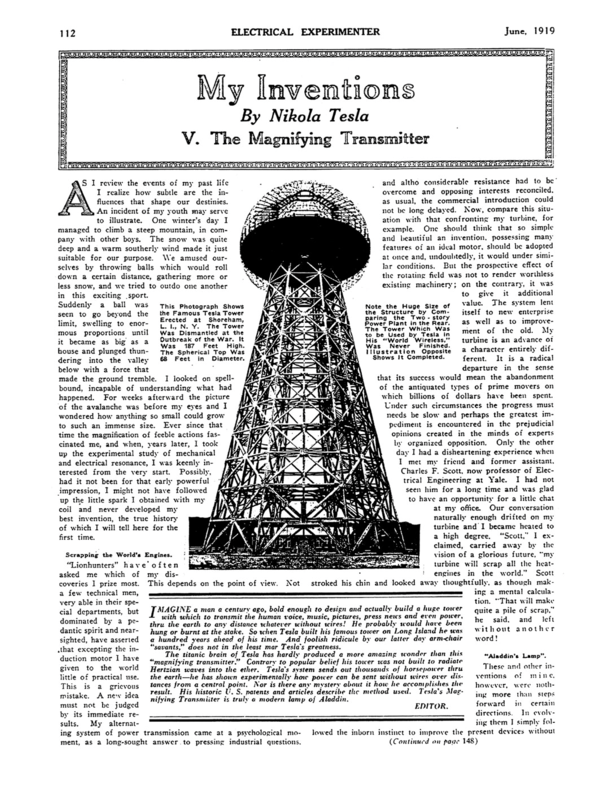 Nagrade
1915. godine Nikola Tesla i Thomas Alva Edison su trebali dobiti Nobelovu nagradu za fiziku no jedan od njih je odbio.
Mjerna jedinica: ”Tesla”
Generalna konferencija o težinama i mjerama nazvala je SI jedinicu gustoće magnetskog toka tesla u njegovu čast.
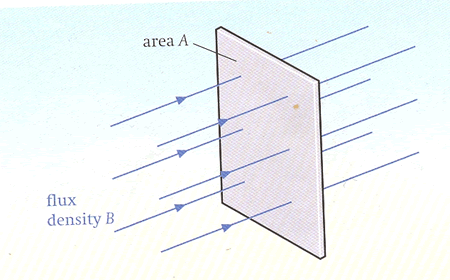 Posvete Nikoli Tesli u svijetu
Kompanija „Tesla Motors” dobila je ime po njemu.
Spomenik Nikoli Tesli na slapovima Nijagare.
I brojne druge.
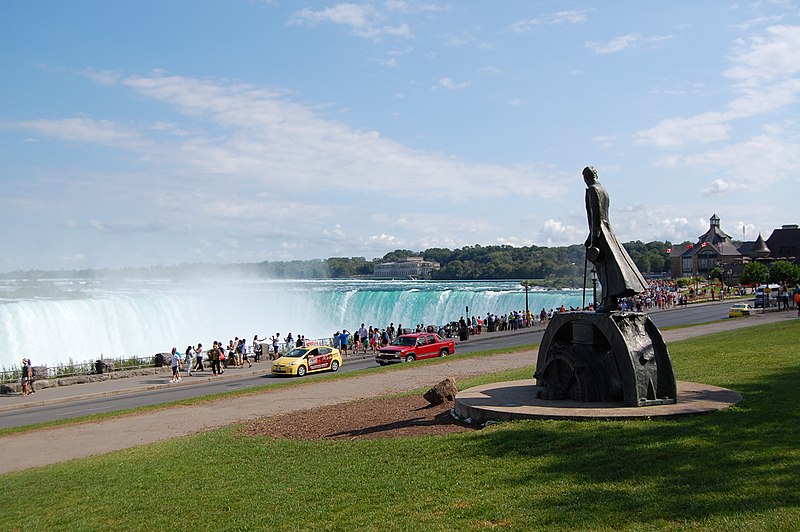 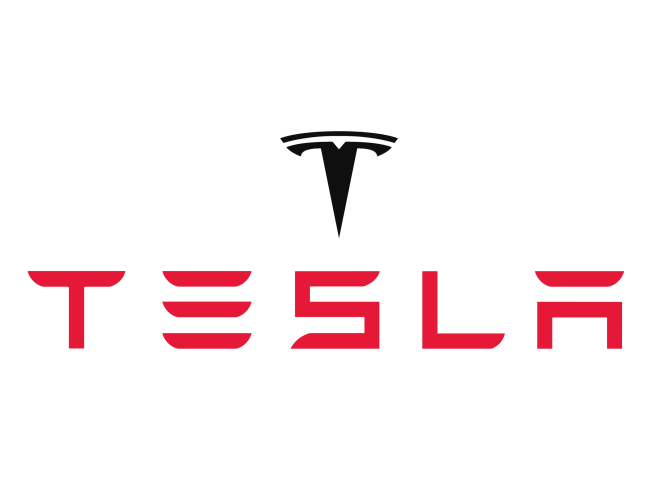 Posvete Nikoli Tesli u Hrvatskoj
Memorijalni centar Nikola Tesla u Smiljanima.
Tehnički muzej ”Nikola Tesla”.
Spomenik Nikoli Tesli u Ulici Nikole Tesle.
Multimedijalna izložba ”Nikola Tesla–Mind from the future”.
I brojne druge.
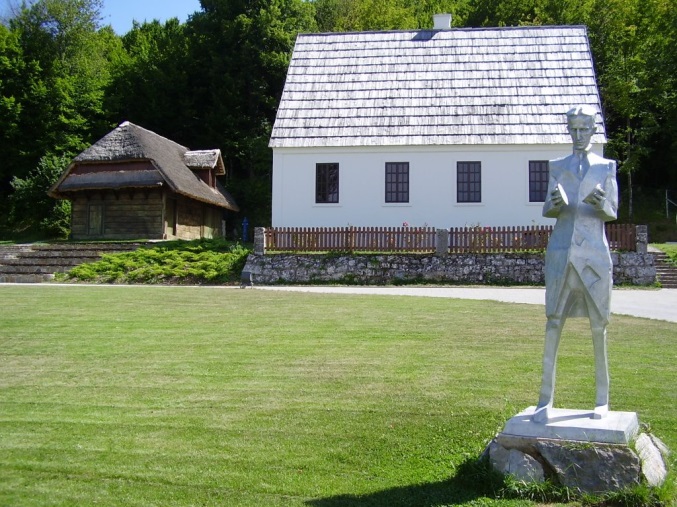 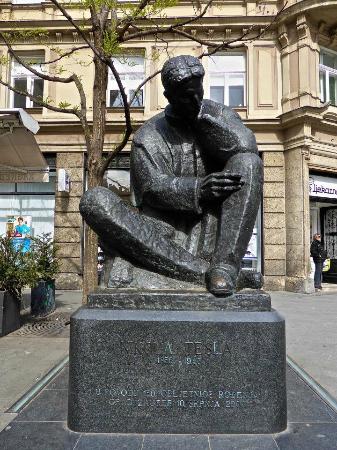 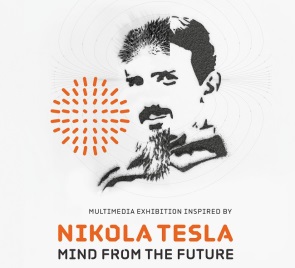 Tesla Zagrebu…
Riječi Nikole Tesle Zagrebu: ”Smatram svojom dužnošću da kao rođeni sin svoje zemlje pomognem gradu Zagrebu u svakom pogledu savjetom i činom.”
Hvala na pozornosti
Napravio: Mihael Vranić